RAP : KEZAKO ?
Séminaire méthodologique RAPSoDIÂ – 29 juin 2021





Anne Labit
Université d’Orléans/Laboratoire CITERES & Association Hal’âge
Recherche-Action-Participative (RAP)…
	recherche-action-collaborative (RAC)
sciences citoyennes
  recherche-intervention
	recherche coopérative
recherche partenariale
	Hybride
intégrale
	communautaire
en réciprocité
		en croisement des savoirs…
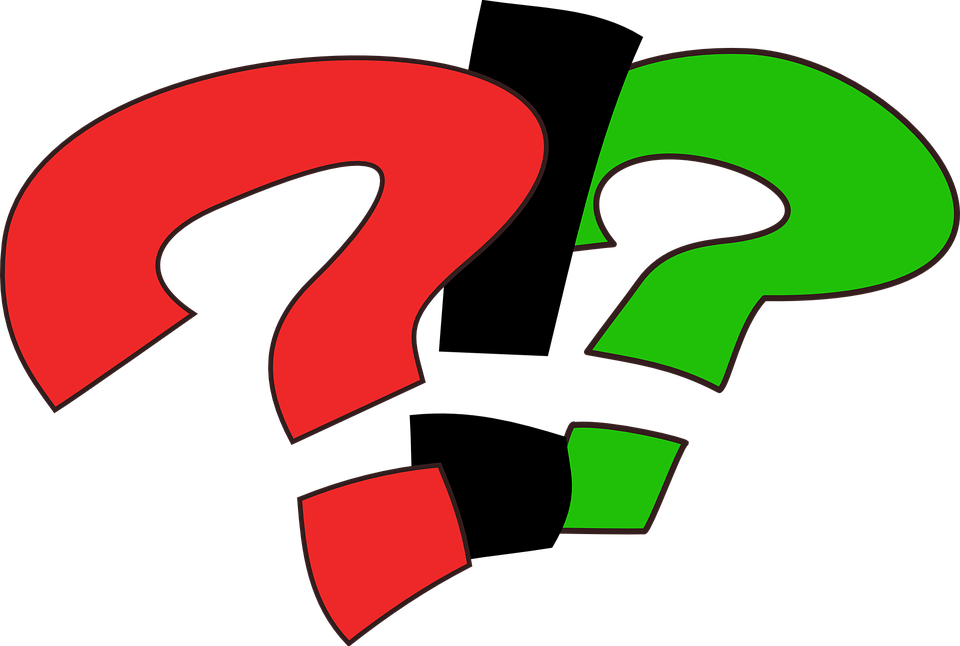 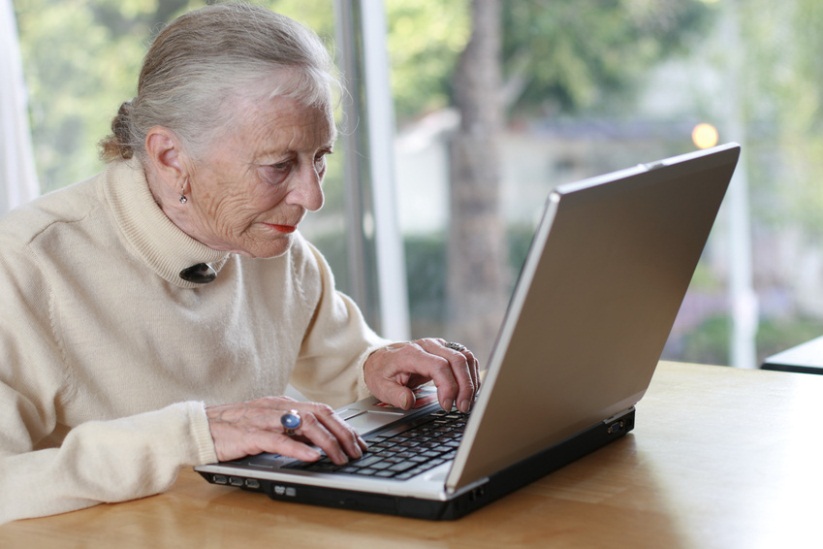 Recherche en croisement des savoirs, en réciprocité
Recherche-action-collaborative ou partenariale
Sciences participatives ou citoyennes
3 grands courants de recherche participative
Questionnement critique de la science, renforcement du pouvoir d’agir des citoyen.nes concerné.es
Amérique latine, pauvreté (ATD), recherche féministe
Cartographie, supports artistiques, pair-aidance… 

Projets co-créés
Aide apportée par les citoyen.nes à la science (ou posture plus militante)
Domaine naturaliste à l’origine (Spipoll, Pl@ntnet, BioLit...)
Collectes massives

Projets contributifs
Amélioration des pratiques professionnelles et de la gestion des organisations
Education, travail social à l’origine (professionnel.les puis « bénéficiaires »)
Méthode d’analyse en groupe (MAG)

Projets collaboratifs
Sources :  Storup, 2013; Gonzalez-Laporte, 2014; Juan, 2019
Quelles finalités ?
Où nous situons-nous ?
Résolution de problèmes ? Connaissance scientifique ?  Impact sur les politiques publiques ? Pouvoir d’agir des citoyen.nes vieillissant.es ?
Quelle participation ?
Quelles méthodes ?
Tout le monde (Hal’âge, habitant.es, universitaires, professionnel.les…) ? Toutes les phases du processus de recherche (problématisation, collecte, analyse, diffusion) ?
Méthodes classiques ou plus expérimentales ? Outils de l’éducation populaire ?
« Questionner le grand partage entre chercheurs et acteurs » (Bonny, 2014)
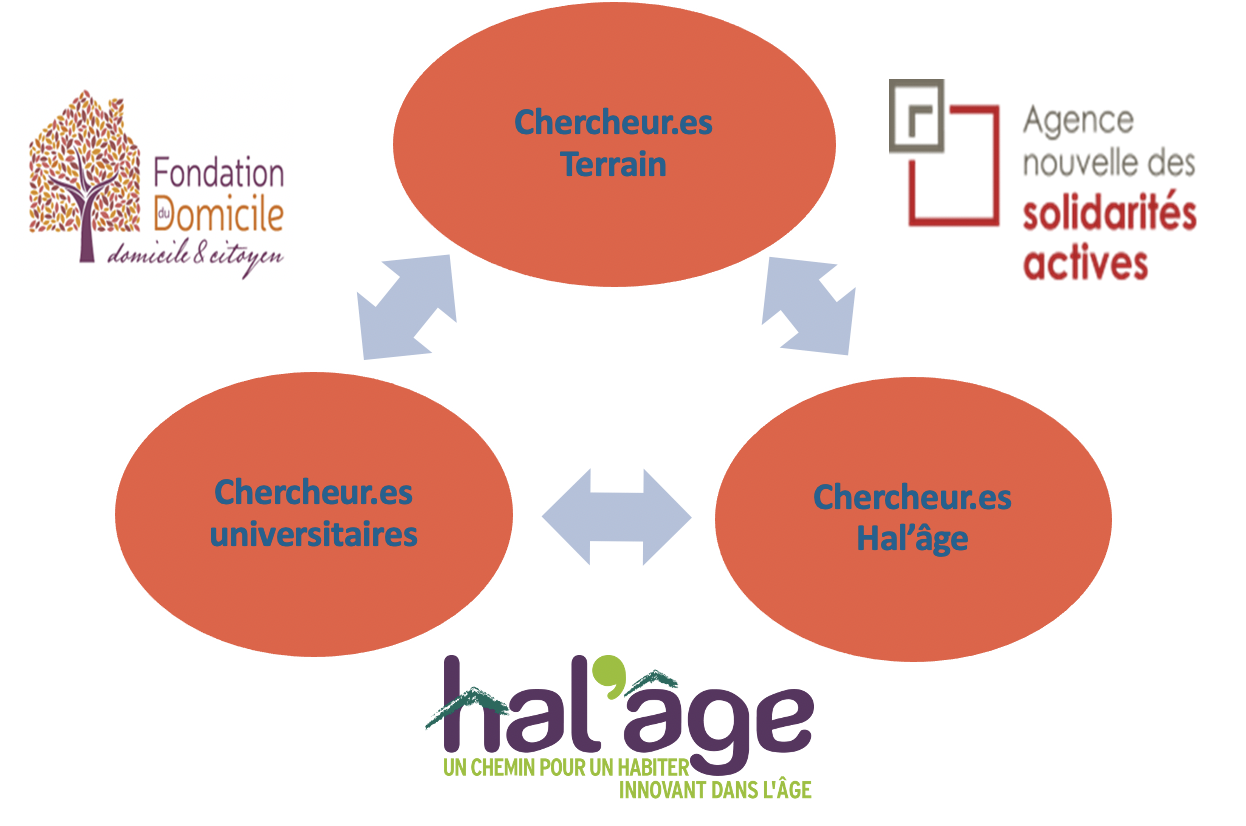 Des postures, des savoirs, des expériences, des intérêt différents...
… mais « un travail du commun » et « une mise à l’épreuve réciproque » (Nicolas-Le Strat, 2016/17)
Un « acteur-chercheur collectif hybride » sans confusion des identités, des rôles et des contributions (Bonny, 2014)
Une histoire, des acteurs/actrices, un processus situé… qui se construit « recherche faisant » (Gonzalez-Laporte, 2014)